Szoftver termékek minősége
Készítette: Dr. Hornyák Olivér
A szoftverek minőségének egyedi jellemzői
Magas termékkomplexitás: A szoftverek működésének sokfélesége, több millió lehetséges interakcióval és kombinációval, amelyek mindegyike potenciálisan hibát okozhat.
Termék láthatósága: A szoftverek fizikai formában nem jelennek meg, így nehéz azonnal észlelni és ellenőrizni a hibákat. A problémák gyakran csak működés közben, vagy a fejlesztési ciklusban derülnek ki.
Tesztelési korlátok: Mivel a szoftverek tesztelése sok esetben nem tud minden lehetséges hibát feltárni, a hibák észlelésének lehetősége gyakran a fejlesztési fázisra korlátozódik.
Folyamatos fejlesztés és frissítések: A szoftvereket folyamatosan frissítik és fejlesztik, ami újabb hibák bevezetését eredményezheti, miközben a meglévő hibák javítása történik.
Kompatibilitás és integrációs kihívások: A szoftverek gyakran más rendszerekkel, platformokkal és eszközökkel integrálódnak, ami növeli a hibalehetőségek számát, különösen ha ezek a rendszerek eltérő szabványokat használnak.
A szoftverek minőségének egyedi jellemzői
Felhasználói követelmények változékonysága: A felhasználói igények és elvárások idővel változnak, ezért a szoftvereknek alkalmazkodniuk kell ezekhez, ami újabb kihívásokat jelent a minőség megőrzése szempontjából.
Emberi tényező: A fejlesztők és tesztelők szakértelme, tapasztalata és koncentrációja szintén nagy hatással van a szoftver minőségére. Hibák előfordulhatnak a tervezési, kódolási vagy tesztelési folyamat során is.
Biztonsági kérdések: A szoftverek biztonságának biztosítása kritikus, különösen érzékeny adatokat kezelő rendszerek esetén. A sebezhetőségek észlelése és kezelése alapvető fontosságú a minőség fenntartásához.
Használhatóság és felhasználói élmény: A felhasználók által érzékelt minőség gyakran a szoftver használhatóságán és felhasználói élményén alapul, amely nehezen mérhető, de rendkívül fontos tényező.
A szoftverek minőségének egyedi jellemzői
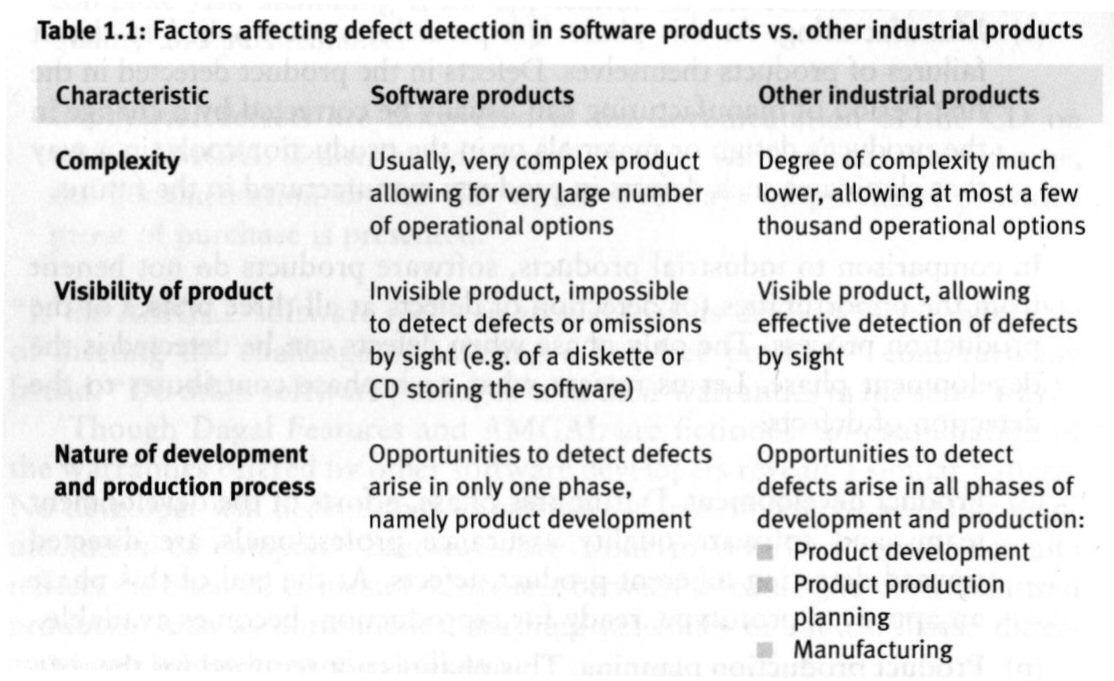 A szoftverhibák tipikus okai
Hibás követelménymeghatározás
Ügyfél-fejlesztő közötti kommunikációs hibák
Szándékos eltérések a szoftverkövetelményektől
Logikai tervezési hibák
Kódolási hibák
Dokumentációs és kódolási utasítások be nem tartása
A tesztelési folyamat hiányosságai
Hibás követelménymeghatározás
Hibás követelménymeghatározás: Ha a követelményeket tévesen definiálják, az egész fejlesztési folyamat során hibák keletkezhetnek, mivel a fejlesztők nem pontos iránymutatás alapján dolgoznak
Hiányos követelmények: Amikor kritikus követelmények kimaradnak a specifikációból, a végeredmény nem lesz teljes, és a szoftver nem fogja ellátni az elvárt funkciókat. A nem teljes követelmények félreértésekhez és hibákhoz vezetnek, mivel a fejlesztők számára nem egyértelmű, milyen feladatokat kell pontosan elvégezni, illetve mely funkciókat kell implementálni.
Szükségtelen követelmények: Amikor olyan funkciókat is beépítenek a szoftverbe, amelyekre nincs tényleges szükség, ezek felesleges bonyolultságot, erőforrás-pazarlást okozhatnak, és további hibalehetőségeket teremthetnek.
Hibás követelménymeghatározás
Követelmények változása a fejlesztés során: A követelmények változása a fejlesztési folyamat közben szintén hibákhoz vezethet, ha a változások nincsenek megfelelően kommunikálva vagy implementálva.
Követelmények félreértelmezése: Ha a fejlesztők vagy más érintettek félreértelmezik a követelményeket, az hibás funkciókat vagy nem kívánt működést eredményezhet.
Felhasználói igények és követelmények közötti különbség: Gyakran előfordul, hogy az, amit a felhasználók igényelnek, és amit végül követelményként rögzítenek, nem teljesen fedi egymást, ami a végső termék minőségére és használhatóságára is hatással lehet.
Ügyfél-fejlesztő közötti kommunikációs hibák
Az ügyfél követelményeinek dokumentumának félreértése: Amikor a fejlesztők félreértelmezik az ügyfél által megadott követelményeket, a szoftver végső változata nem felel meg az elvárásoknak. Ez gyakran akkor fordul elő, ha a dokumentáció nem egyértelmű, vagy ha a fejlesztők és az ügyfél másképp értelmezik a leírtakat.
Kommunikációs hibák az ügyfél-fejlesztő megbeszélések során: A megbeszélések során előfordulhat, hogy az ügyfél és a fejlesztő nem ugyanazt értik egy adott követelmény alatt. Ez félreértésekhez vezethet, amelyek később a szoftver funkcionalitásában jelentkező hibák formájában jelennek meg.
Az ügyfél követelménymódosításainak félreértelmezése: Ha az ügyfél változtatásokat kér a követelményekben, de ezeket a fejlesztők nem megfelelően értelmezik vagy alkalmazzák, a végeredmény eltérhet az ügyfél elvárásaitól. A változások megfelelő kezelése és dokumentálása elengedhetetlen a pontos megvalósítás érdekében.
Nyelvi vagy kulturális különbségek: Ha az ügyfél és a fejlesztők eltérő nyelvi vagy kulturális háttérrel rendelkeznek, ezek további félreértéseket okozhatnak, különösen a finomabb követelmények vagy elvárások esetében.
Ügyfél-fejlesztő közötti kommunikációs hibák
Hiányos vagy homályos követelmények: Az ügyfél által adott követelmények nem mindig egyértelműek vagy részletesek. A hiányos információk félreértéshez és hibás fejlesztéshez vezethetnek, hacsak nem történik megfelelő visszajelzés és pontosítás.
Visszajelzés hiánya: A fejlesztők és az ügyfelek közötti kommunikáció nem mindig folyamatos, így ha az ügyfél nem ad időben visszajelzést a fejlesztés előrehaladásáról, a félreértések csak később derülnek ki, amikor nehezebb korrigálni a hibákat.
Dokumentáció frissítésének elmulasztása: Az ügyfél követelményeinek változásai gyakran nem kerülnek azonnal dokumentálásra, ami zavart okozhat a fejlesztési folyamatban. Ez hibás végtermékhez vagy funkciók hiányához vezethet.
Nem megfelelő kérdésfeltevés a fejlesztők részéről: A fejlesztők olykor nem tesznek fel elég pontos kérdéseket az ügyféllel kapcsolatban, ami ahhoz vezethet, hogy az igényeket helytelenül értelmezik, és így hibás szoftvert készítenek.
Szándékos eltérések a szoftverkövetelményektől
A fejlesztő korábbi projektekből származó szoftvermodulokat használ újra anélkül, hogy alaposan elemezné azokat a változtatásokat, amelyek szükségesek a követelmények teljesítéséhez: Ha a fejlesztő korábbi kódokat vagy modulokat újrahasznosít anélkül, hogy átnézné, vajon azok megfelelnek-e az új projekt követelményeinek, hibákhoz vezethet, mivel a régi megoldások nem mindig kompatibilisek az új igényekkel.
Idő- vagy pénzhiány miatt a fejlesztő kihagy bizonyos funkciókat a nyomás kezelése érdekében: Amikor a fejlesztők időhiánnyal vagy szűkös költségvetéssel szembesülnek, előfordulhat, hogy nem valósítanak meg minden előírt funkciót, hogy tartani tudják a határidőt. Ez kompromisszumokhoz és nem teljes termékhez vezethet.
A fejlesztő az ügyfél tudta nélkül jóváhagyatlan fejlesztéseket hajt végre a szoftveren: Előfordulhat, hogy a fejlesztő úgy végez módosításokat vagy fejlesztéseket a szoftveren, hogy nem egyeztet az ügyféllel, ami konfliktushoz vezethet, ha a végeredmény eltér az ügyfél elképzeléseitől vagy igényeitől.
Logikai tervezési hibák
Hibás algoritmusok :Ha a követelményeket hibás algoritmusok alapján határozzák meg, akkor a szoftver fejlesztése során nem megfelelő logikát használnak, ami hibákhoz vezethet a működés során. Még ha egy algoritmus működőképes is, helytelen optimalizálás esetén nem biztos, hogy a legjobb teljesítményt nyújtja, ami lassú vagy erőforrás-pazarló szoftverhez vezethet.
Sorrendhiba: A rossz sorrendben történő folyamatvégrehajtás adatkonzisztencia problémákat okozhat, és akár adatvesztést vagy helytelen eredményeket is eredményezhet, különösen összetett rendszerekben
Hibás határfeltételek meghatározása: A határfeltételek (pl. maximális vagy minimális értékek) hibás meghatározása gyakran vezethet hibákhoz a rendszer működése során, például túlcsordulás vagy érvénytelen adatbevitel esetén.
A speciális esetek hibái (hibakezelés és speciális állapotok kezelésének hiánya):Ha a rendszer nem kezeli megfelelően a különleges eseteket vagy hibás bemeneteket, az összeomláshoz vagy váratlan működéshez vezethet. A hibakezelés és az állapotok figyelése elengedhetetlen a megbízható szoftver működéséhez. 
Állapotok kezelésének hibája: A szoftverek gyakran több állapotot kezelnek (például bejelentkezve, kilépve, várakozó állapotban), és ha ezek nem megfelelően vannak kezelve, az hibás működést okozhat, például a felhasználók nem tudnak kilépni a rendszerből, vagy hibás adatokkal dolgoznak.
Kódolási hibák
A tervezési dokumentumok félreértése: A fejlesztők nem megfelelően értelmezhetik a tervezési dokumentumokat, ami hibás funkciók megvalósításához vagy nem megfelelő architektúrához vezethet.
Nyelvi hibák: A dokumentációban vagy a kommunikációban előforduló nyelvi hibák félreértéseket okozhatnak a fejlesztési folyamat során, különösen, ha a csapat különböző anyanyelvű tagokból áll.
Fejlesztői eszközök hibái: A használt fejlesztői eszközök, például IDE-k vagy verziókezelő rendszerek hibái nehézségeket okozhatnak a kódolás, hibakeresés és a projekt menedzsment során.
Adathibák: A helytelenül bevitt vagy tárolt adatok hibás szoftverműködést eredményezhetnek, ami adatvesztéshez vagy pontatlan számításokhoz vezethet.
Kódolási hibák
Adatreprezentációs hiba: Ha az adatokat nem megfelelően jelenítik meg a rendszerben (pl. helytelen formátum, nem megfelelő kódolás), az hibás működést vagy helytelen információt eredményezhet a felhasználók számára.
Nem megfelelő formátumkezelés: Az adatok helytelen formátumok közötti átalakítása vagy megjelenítése súlyos problémákat okozhat a felhasználói élményben, különösen ha az információ helytelenül jelenik meg vagy nem olvasható.
Egyéb technikai hibák: Számos egyéb hiba, mint például a hálózati hibák, hardverproblémák vagy rendszerkonfigurációs problémák is befolyásolhatják a fejlesztési folyamatot, és hibás működést okozhatnak a szoftverben.
Dokumentációs és kódolási utasítások be nem tartása
A kódolási/dokumentációs szabványok be nem tartása megnehezíti a szoftver megértését, áttekintését, tesztelését és karbantartását: Ha a fejlesztők nem tartják be a kódolási és dokumentációs szabványokat, az más fejlesztők számára nehézzé teszi a kód megértését, ami hibákhoz vezethet a későbbi karbantartási és fejlesztési szakaszokban. Ezen kívül megnehezíti a szoftver tesztelését és javítását is.
Szokatlanul nagy számú problémával való megküzdés: Ha egy projekt során túl sok probléma merül fel, a fejlesztők nehezen tudják hatékonyan kezelni őket, ami minőségromláshoz és hibás szoftverhez vezethet.
Nyugdíjazott vagy előléptetett csapattag: Amikor egy tapasztalt csapattag nyugdíjba vonul vagy előléptetik, az ő tudása és tapasztalata hiányozhat a projektből, ami lassíthatja a fejlesztési folyamatot, és több hibát eredményezhet a hiányzó szakértelem miatt.
A tervezés megértésének hiánya: Ha a fejlesztők nem értik meg teljesen a szoftver tervezési fázisában rögzített struktúrát és logikát, akkor nehézségeik adódhatnak a szoftver helyes implementálásában, ami hibás funkcionalitáshoz vagy rossz teljesítményhez vezethet.
A tesztelési folyamat hiányosságai
Nagy számú hiba marad észrevétlen : Ha a hibákat nem észlelik vagy nem javítják időben, ezek a szoftver végső verziójában is fennmaradnak, ami jelentős működési problémákhoz vezethet, és rontja a felhasználói élményt. 
Hiányos teszttervek miatt sok funkció és állapot teszteletlen marad: Ha a teszttervek nem fedik le a szoftver összes funkcióját és működési állapotát, számos hiba észrevétlen maradhat, ami később problémákat okozhat a használat során.
Az észlelt hibák és problémák jelentésének és gyors javításának elmaradása: Ha a fejlesztők vagy tesztelők nem jelentik és nem javítják a hibákat azonnal, ezek a problémák tovább súlyosbodhatnak, és nagyobb hatással lehetnek a szoftver minőségére.
Hiányos tesztelés az időhiány miatt: Az időkorlátok miatt előfordulhat, hogy a tesztelés nem fejeződik be teljesen, ami azt eredményezi, hogy a szoftver olyan hibákkal kerül kiadásra, amelyek nem kerültek észlelésre a tesztelési folyamat során. 
Rejtett hibák hosszú távú következményei: A hibák, amelyeket nem észleltek és nem javítottak, a szoftver élettartama során később váratlan problémákat okozhatnak, amelyek javítása drágább és időigényesebb lehet.
Szoftver definíció
IEEE definíció alapján: A szoftverek összetett rendszerek, amelyek nem csak magukból a programokból állnak, hanem olyan eljárásokból és dokumentációkból, amelyek nélkülözhetetlenek a megfelelő működéshez és karbantartáshoz. A szoftverhez kapcsolódó adatok is szerves részei, mivel ezek biztosítják a rendszer megfelelő működéséhez szükséges információkat.
ISO definíció alapján: Az ISO részletesen meghatározza a szoftver összetevőit. A programkódon túl az eljárások és a dokumentációk is kritikus fontosságúak, mivel ezek támogatják a rendszer folyamatos működését és felügyeletét. A szoftver rendszer működtetéséhez szükséges adatok nélkülözhetetlenek, hiszen ezek biztosítják, hogy a rendszer helyes és megbízható módon működjön.
Software errors, faults and failures
Software failure
Software fault
Software error
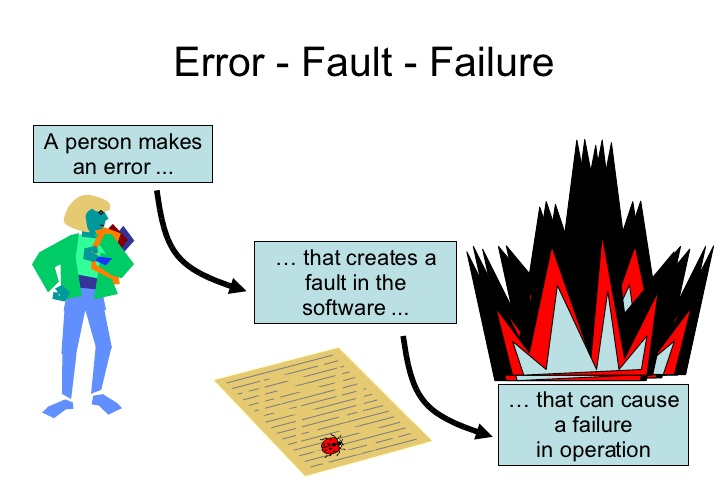 A szoftver minősége
ISO/IEC 25010 szabvány szerinti definíció:Az ISO/IEC 25010 szabvány (korábban ISO/IEC 9126) alapján a szoftver minősége a szoftver azon tulajdonságainak összessége, amelyek lehetővé teszik a követelmények kielégítését.
Felhasználói elégedettség szerinti definíció A szoftver minőségét úgy is lehet definiálni, mint a felhasználói elégedettség mértékét. Ez a nézőpont azt vizsgálja, hogy a szoftver mennyire felel meg a felhasználók elvárásainak, igényeinek és céljainak. Ha a szoftver könnyen használható, megbízható és kielégíti a felhasználói követelményeket, akkor jó minőségűnek tekinthető.
Funkcionalitás szerinti definíció A szoftver minősége annak a képessége, hogy teljesíti a specifikációkban meghatározott követelményeket és funkciókat. A jó minőségű szoftver hibamentesen hajtja végre azokat a feladatokat, amelyekre tervezték, anélkül, hogy nem kívánt működést produkálna.
Műszaki teljesítmény szerinti definíció A szoftver minősége értékelhető műszaki teljesítmény alapján is, például: Az alkalmazás sebessége, stabilitása (összeomlások, hibák gyakorisága)Hatékony memóriakezelése, skálázhatósága (nagy terhelés alatt is stabilan működik) Az ilyen jellegű minőségi meghatározás főleg a mérnöki megközelítést veszi figyelembe.
A szoftver minősége
5. Megbízhatósági definíció A szoftver minőségét a megbízhatóság alapján is meg lehet határozni. Itt a hangsúly azon van, hogy a szoftver milyen mértékben képes hiba nélkül futni egy adott időszakon keresztül, illetve milyen gyorsan lehet helyreállítani egy esetleges hiba után.
6. Minőség a fejlesztési folyamatok alapján A szoftver minősége a fejlesztési folyamatok minőségén is alapulhat. Egy jól strukturált fejlesztési folyamat, amely szigorú szabványokat és gyakorlatokat követ (például tesztelés, verziókezelés, hibakezelés), javítja a szoftver végleges minőségét. A folyamatminőség biztosítása segít csökkenteni a hibák számát, növeli a szoftver karbantarthatóságát és hosszú távú megbízhatóságát.
7. Piaci siker szerinti definíció A szoftver minőségét néha annak piaci sikerével is azonosítják. Egy szoftver akkor tekinthető jó minőségűnek, ha a piacon nagy kereslet mutatkozik iránta, sokan használják, és pozitív visszajelzéseket kap. Ez a megközelítés a felhasználói igények kielégítésére és az üzleti sikerre helyezi a hangsúlyt.
Software Quality Assurance
„Az SQA (Szoftver Minőségbiztosítás) egy rendszerezett, tervezett intézkedéssorozat, amely szükséges ahhoz, hogy megfelelő biztonsággal garantálhassuk, hogy a szoftverfejlesztési folyamat vagy egy szoftverrendszer termékének karbantartási folyamata megfeleljen a meghatározott funkcionális és műszaki követelményeknek, valamint a menedzsment elvárásainak, mint például az ütemterv betartása és a költségvetési keretek között való működés.”
— Daniel Galin
Szoftver minőségbiztosítás céljai
Szoftverfejlesztés (folyamat-orientált)
Annak biztosítása, hogy a szoftver megfeleljen a funkcionális és műszaki követelményeknek
Annak biztosítása, hogy a szoftver megfeleljen a menedzsmenti ütemezési és költségvetési követelményeknek
A fejlesztési folyamat és az SQA (Szoftver Minőségbiztosítás) tevékenységek folyamatos javítása a minőség növelése és a költségek egyidejű csökkentése érdekében
Szoftver minőségbiztosítás céljai
Szoftverkarbantartás (termék-orientált)
Megfelelő biztonsági szint biztosítása annak érdekében, hogy a szoftverkarbantartási tevékenységek megfeleljenek a funkcionális és műszaki követelményeknek.
Megfelelő biztonsági szint biztosítása annak érdekében, hogy a szoftverkarbantartási tevékenységek megfeleljenek a menedzsmenti ütemezési és költségvetési követelményeknek.
Tevékenységek kezdeményezése és kezelése a szoftverkarbantartás és az SQA (Szoftver Minőségbiztosítás) tevékenységek hatékonyságának javítása érdekében. Ez magában foglalja a funkcionális és menedzsmenti követelmények elérésének javítását, miközben csökkenti a költségeket.
Szoftver minőség jellemzők
Termék működési tényezők:
Helyesség (Correctness)
Hatékonyság (Efficiency)
Integritás (Integrity)
Használhatóság (Usability)
Termék módosítási tényezők:
Karbantarthatóság (Maintainability)
Rugalmasság (Flexibility)
Tesztelhetőség (Testability)
Termék átmeneti tényezők:
Hordozhatóság (Portability)
Újrafelhasználhatóság (Reusability)
Interoperabilitás (Interoperability)
Product operation factors
Correctness: defined in a list of the software system’s required output
The output mission (e.g. red alarms when temperature rises to 100 °C)
Required accuracy of the output (e.g. non-accurate output will not exceed 1%)
Completeness of the output info (e.g. probability of missing data less than 1%)
The up-to-dateness of the info (e.g. it will take no more than 2s for the information to be updated)
The availability of the info (e.g. reaction time for queries will be less than 2s on average)
The required standards and guidelines (the software and its docs must comply with the client’s guidelines)
Product operation factors (cont.)
Efficiency:
Focus is on hardware resources needed to perform the operations to fulfill the requirements
memory, 
storage, 
CPU speed, 
data communication capability, 
battery, etc.)
Product operation factors (cont.)
Reliability:
Determines the maximum allowed software system failure rate
Can focus on entire system or just on a separate function
E.g. a heart-monitor’s failure rate must be less than 1:20 years
Product operation factors (cont.)
Integrity:
Security:
Requirements to prevent access to unauthorized persons („read permit”)
Rights management (e.g. limit the ”write permit” to key personnel)
Safety:
recorded exactly as intended (rejecting mutually exclusive access)
Data integrity
Entity integrity (primary keys)
Referential integrity  (foreign keys)
Domain integrity (set of values to use)
User defined integrity
Product operation factors (cont.)
Usability:
Deals with the scope of staff resources needed to train a new employee and to operate the software system
E.g. training of a new employee to operate the system will take no more than 2 working days
Product revision factors
Maintainability:
Determines the effort needed to identify the causes for software failures, to correct them, and to verify the success of the corrections
Refers 
to the modular structure of the software as well as 
to the manuals and 
documentations
E.g.:
Size of the module should not exceed a page on the screen
Coding standards to apply
Product revision factors (cont.)
Flexibility:
The effort required to support adaptive maintenance activities
E.g. man-days required to adapt a software package to a variety of customers of the same trade
Testability:
Testability requirements include automatic diagnostics checks and log files, etc.
E.g. a standard test must be run every morning before the production begins
Product transition factors
Portability:
Adaptation of the system to other environments of different hardware, OS, etc.
Reusability:
Mostly the developer will initiate the reusability requirement by recognizing the potential benefit of a reuse
It’s expected to save development resources, shorten the development time and provide higher quality modules
Product transition factors (cont.)
Interoperability:
Focuses on developing interfaces with other software systems or with other equipment firmware
E.g.: a laboratory equipment is required to process its results (output) according to a standard data structure, which the laboratory information system can then use as an input
The SQA system
Goal is to minimize the number of software errors and to achieve an acceptable level of software quality
Can be divided into to six classes:
Pre-project components
Components of project life cycle activities assessment
Components of infrastructure error prevention and improvement
Components of software quality management
Components of standardization, certification, and SQA system assessment
Organizing for SQA-the human components
Pre-project components
The schedule and budget as well as other project commitments are adequately planned
Must assure that development and quality plans are correctly determined
Components of project life cycle activities assessment
Two phases:
Development life cycle (verification-validation-qualification, reviews, expert opinions, software testing)
Operation-maintenance stage (Special maintenance components and life cycle components for improving maintenance tasks)
Assuring the quality of parts made by subcontractors and other external participants during development and maintenance phases
Components of infrastructure error prevention and improvement
Goals are to reduce software fault rates and to improve productivity
Procedures and work instructions, staff training, configuration management, documentation control, etc.
Applied throughout the entire organization
Components of software quality management
Major goals are to control development and maintenance activities and early managerial support (minimize schedule and budget failures)
Software quality metrics, quality cost, project progress control, etc.
Components of standardization, certification, and SQA system assessment
Implements international, professional and managerial standards within the organization
Quality management standards: focuses on what is required in regards of managerial quality system (e.g. ISO 9001, SEI CMM assessment standard)
Project process standards: methodological guidelines (”how”) for the development team (e.g. IEEE 1012, ISO/IEC 12207)
Organizing for SQA – the human component
The organizational base: managers, testing personnel, SQA team, etc.
To develop and support the implementation of SQA components
To detect deviations from SQA procedures and methodology
To suggest improvements to SQA components
Reviews in SQA
Sometimes called Formal Technical Review (FTR), Formal Design Review, Inspection, Walkthrough, Peer Review, etc.
Originally developed by Michael Fagan in the 1970’s (IBM)
Meeting technique: based on teamwork
The goal is to find errors from basically any written document (specification, code, etc.)
Goals of reviews
Basic idea is to remove the errors in the early part of the project
Project is divided into intermediate stages/phases (makes the progression of the project more visible)
Some basic objectives:
Uncover errors in functions, logic or implementation
To verify that the document (software code, specification, etc.) meets its requirements
To ensure that the software has been represented according to the pre-defined standards
To make projects more manageable
Organizing the review meeting
The amount of material to be inspected must be reasonable (not too much material)
No unfinished material
Participants must have enough time to get to know the material beforehand 
The amount of participants must be kept as low as possible (no unnecessary people)
The actual review meeting
Roles: presenter (usually the producer himself), moderator/review leader, secretary/recorder.
Focus is on finding the problems rather than solving them
Review the product, not the producer.
Limit the amount of debate
The more new errors found the more successful the meeting is
After the review meeting
Accept the product (no modifications necessary)
Reject the product (severe errors)
Accept the product provisionally (small errors, new meeting not necessary)
All the findings and conclusions are noted to the record (important)
Reviews: pros/cons
Most of the errors are found early in the project (saves money)
Producer has a better understanding of the correctness of his work.
All the problems aren’t found just by testing: errors in phase products, style errors, unnecessary code, etc.
Problems: causes extra work in the early stages of the project, organizing the inspection might be problematic, attitudes, unpreparedness to the meeting
References
Daniel Galin, Software Quality Assurance, From theory to implementation. Pearson Education Limited 2004, Essex, England
Roger S. Pressman, Darrel Ince, Software Engineering: a practitioner’s approach, European Adaptation, Fifth Edition. McGraw-Hill Publishing Company, Printed by: TJ International Ltd, Padstow, Cornwall, 2000.